Ballet
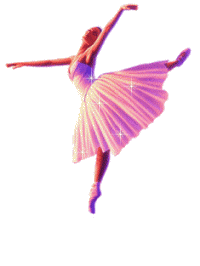 Questions
1) the first ballet school was in ……..
2) the first professional ballet dancers were ….
3) the first ballet dancers wore …….
4) in ballet there are …….
5) dancing on the tips of the toes is …….
When you watch a ballerina leaping gracefully across the stage, it seems so easy. What the audience does not see, however, is all the hard work that goes into it. Io order to dance really well, a ballet dancer must practice for hours and hours each day.
Leaping
Leap (v) – قفز

Synonym - jump
gracefully
gracefully - برشاقة
practice
Practice – يمارس

Synonym – exercise
That wasn’t always true. When ballet first begun, anyone could do it-including kings and queens. In fact, the first professional ballet school was started by King Louis XIV of France in 1672. The king, it is said, was quite a good dancer himself! 
At first, only men danced professionally. They often wore big hats and wigs. When women were finally allowed to perform, they wore heavy skirts down to the floor. This made dancing very difficult !
محترف
5 September 1638 – 1 September 1715
 Known as Louis the Great .
Ruled as king of France  .
 His reign (حكم)of 72 years 
and 110 days is one of the                      longest in French and                  European history .
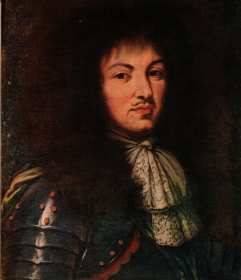 الى حد بعيد
تماما
Wore (v3) – لبس

Wear (v)
wigs
Wigs – الشعر المستعار
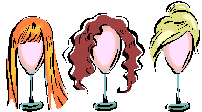 skirt
Skirt – تنورة
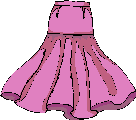 There are five basic positions in ballet. These positions tell dancers exactly how to hold their arms and legs. Dancing gracefully on the tips of the toes is a special technique used only in ballet. In order to help them do this more easily, the dancers wear toe shoes-special shoes with hard toes.
technique – أسلوب

Synonym – style \ way
Some of the world’s most beautiful music was written for ballet. The music for three of the most famous ballet was written by Peter Illyich Tchaikovsky, a Russian composer. You may have heard of them: The Sleeping Beauty*, Swan Lake* and The Nutcracker*.
composer
Composer - ملحن
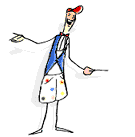 music
The Sleeping Beauty : http://www.youtube.com/watch?v=OxqyeoDSxTw
Swan Lake : http://www.youtube.com/watch?v=gP132E-xABg
The Nutcracker : http://www.youtube.com/watch?v=dK3-fNnsM3w